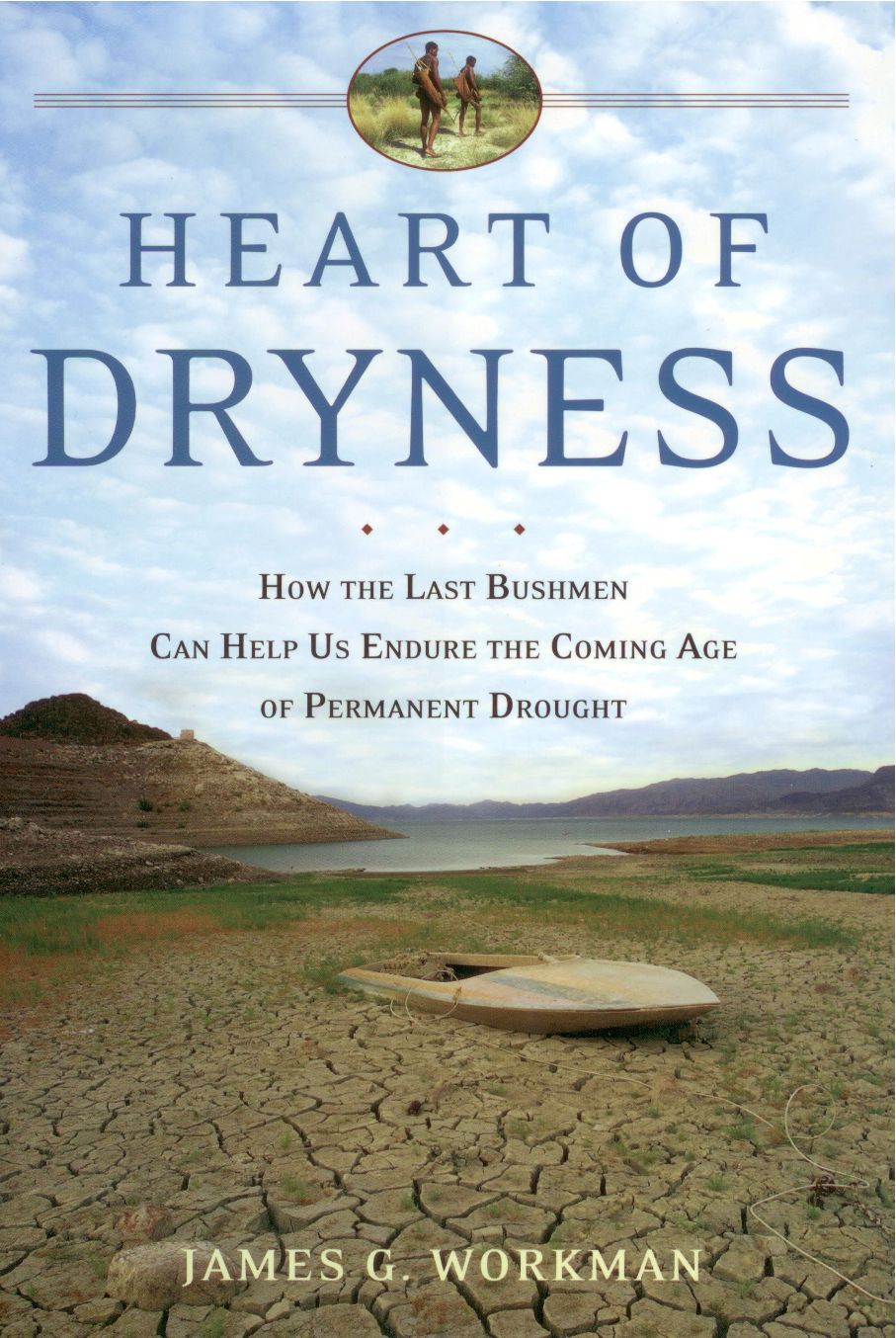 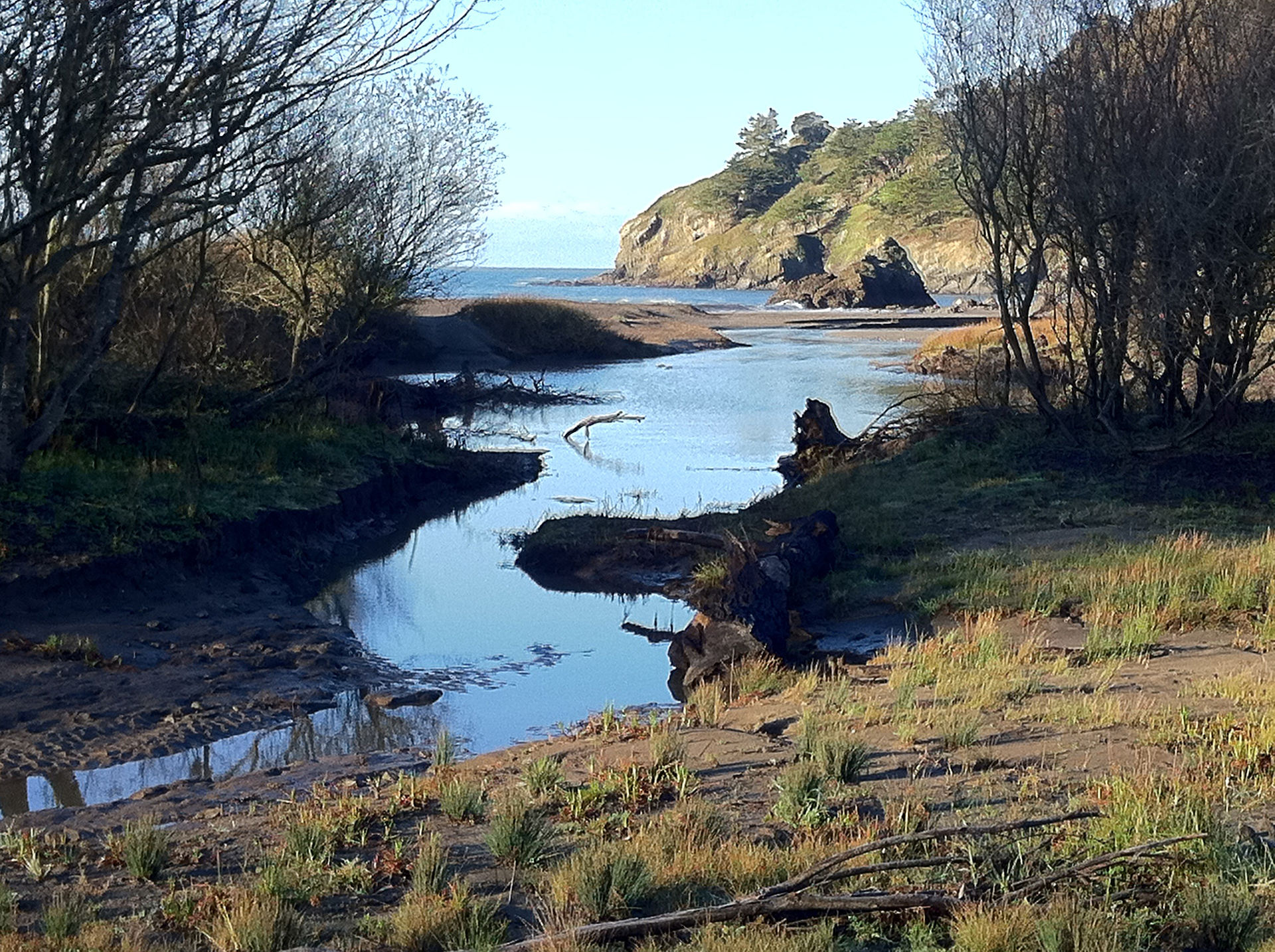 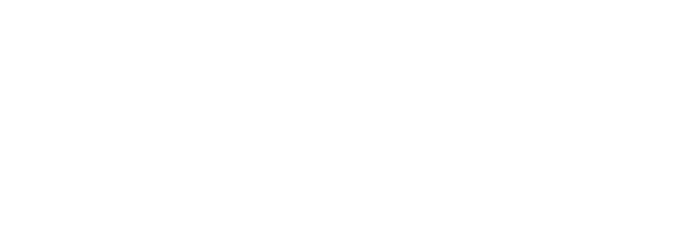 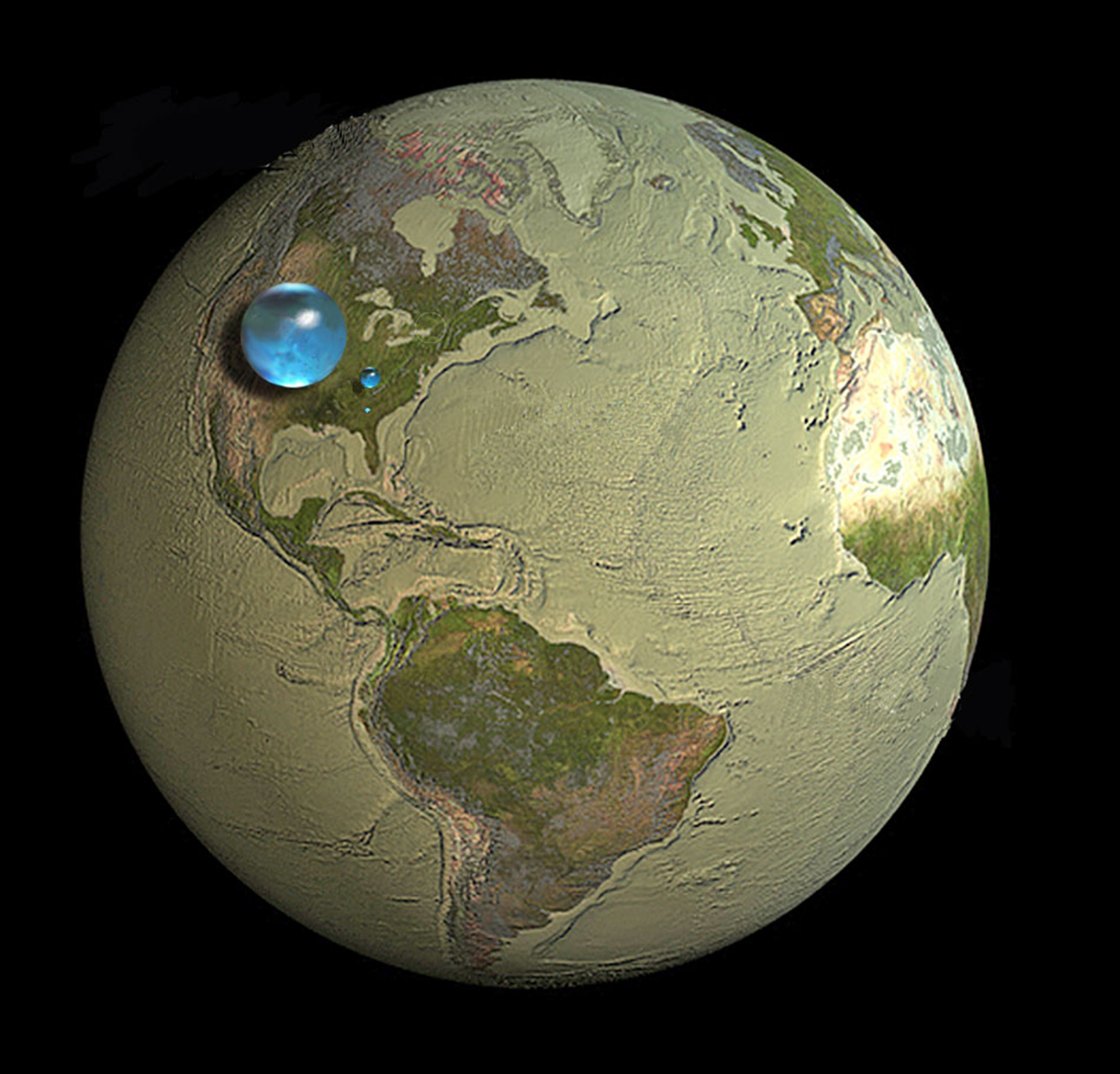 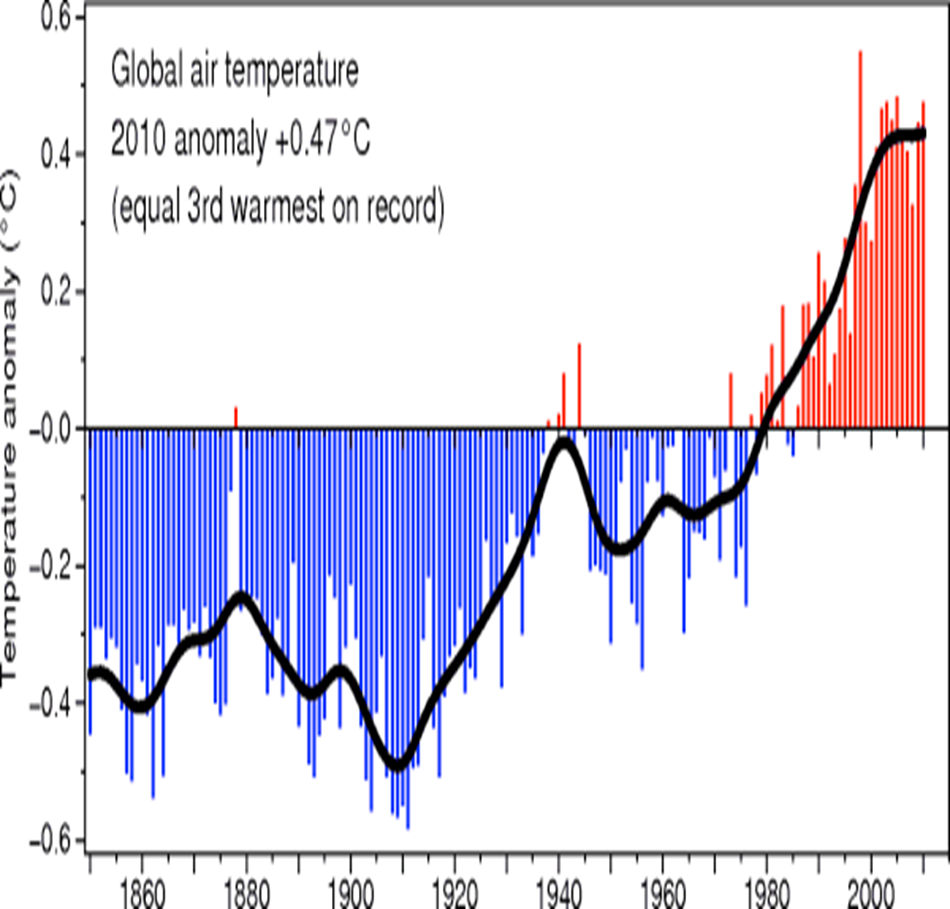 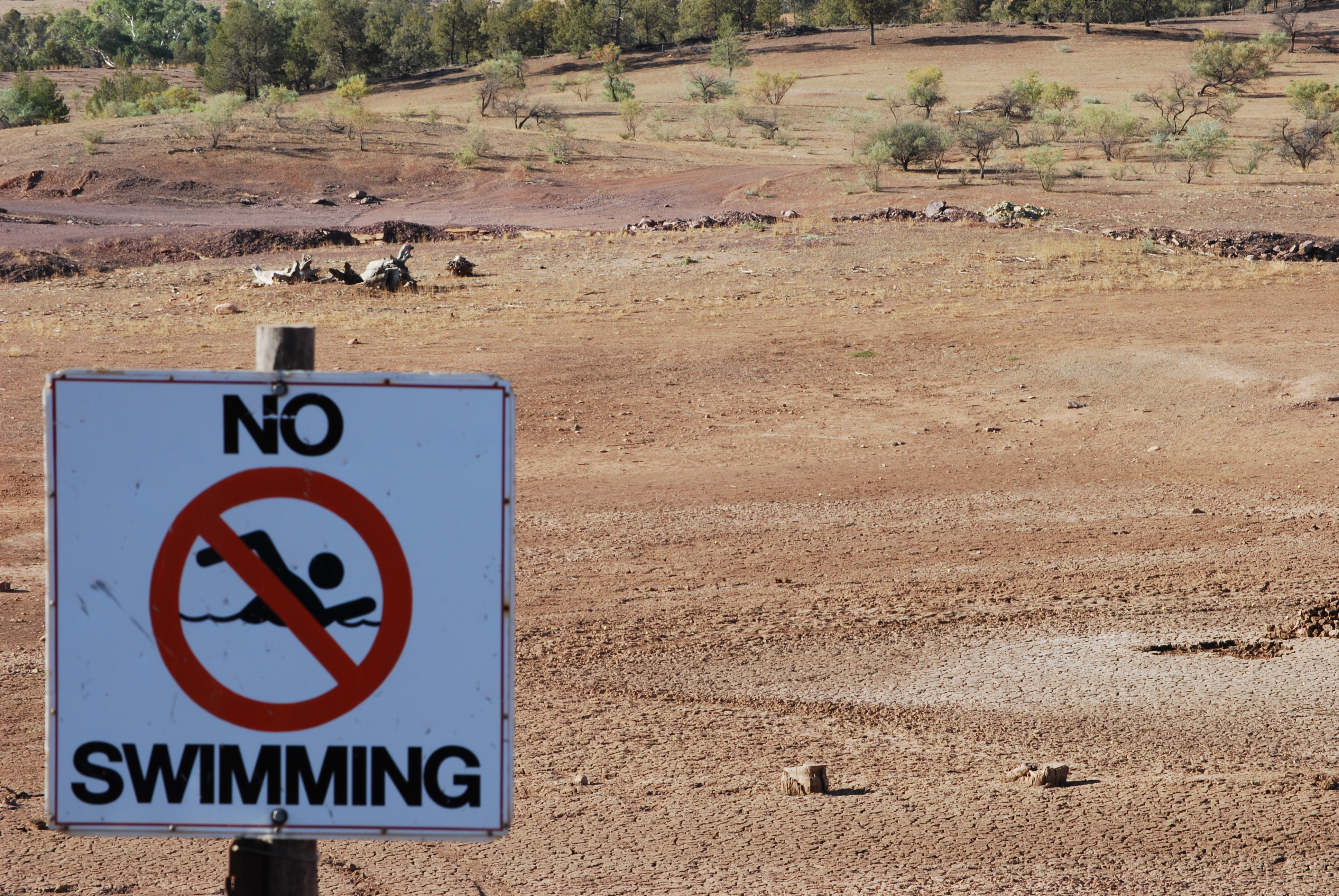 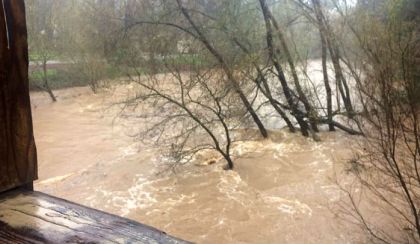 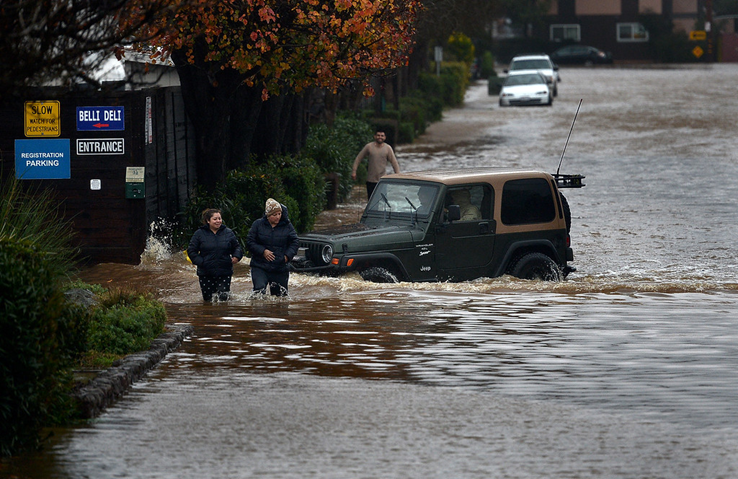 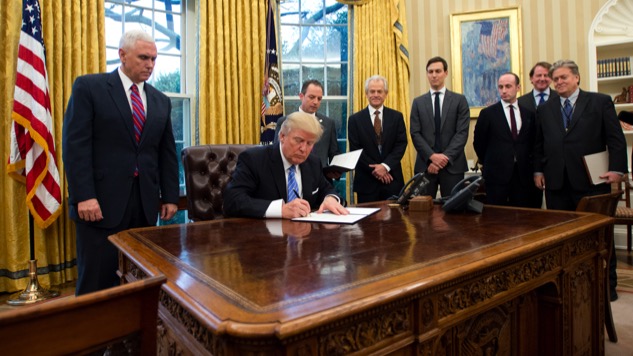 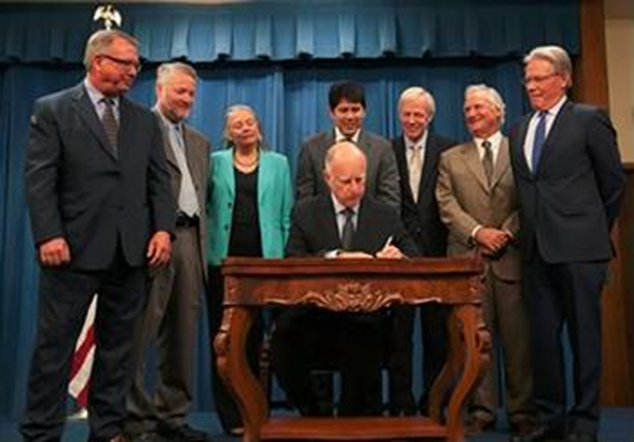 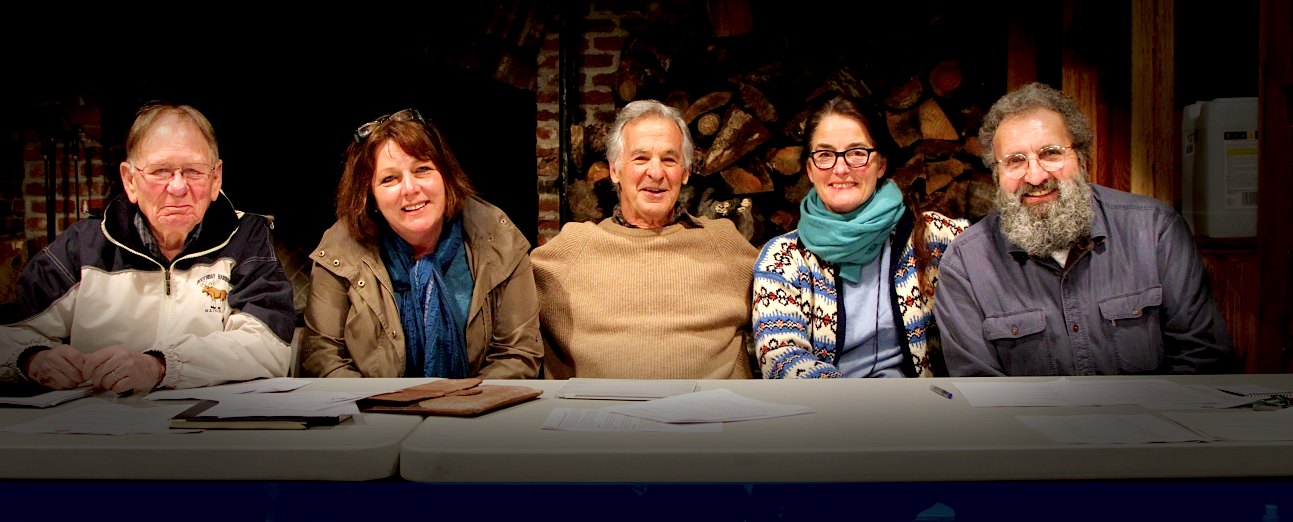 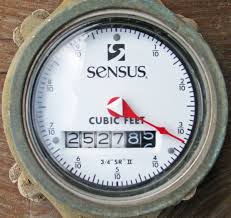 Rations!
Rations?
Restrictions?
Muir Beach Ten Commandments
Thou shalt not hose down thy driveway.
      Thou shalt sprinkle thy lawn Monday and Thursday only.
      Thou shalt not serve water unto thirsty diners until asked.
      Thou shalt hold back drips in thy leaky pipes.
      Thou shalt run thy dishwashers only whence full.
      Thou shalt not water thy garden after the sun ariseth.
      Thou shalt wash thy car only with a shut-off staff. 
     Thou shalt not use thy toilet as a garbage can.
      Thou shalt prevent runoff unto thine gutters.
      Thou shalt shorten thy nice long hot shower.
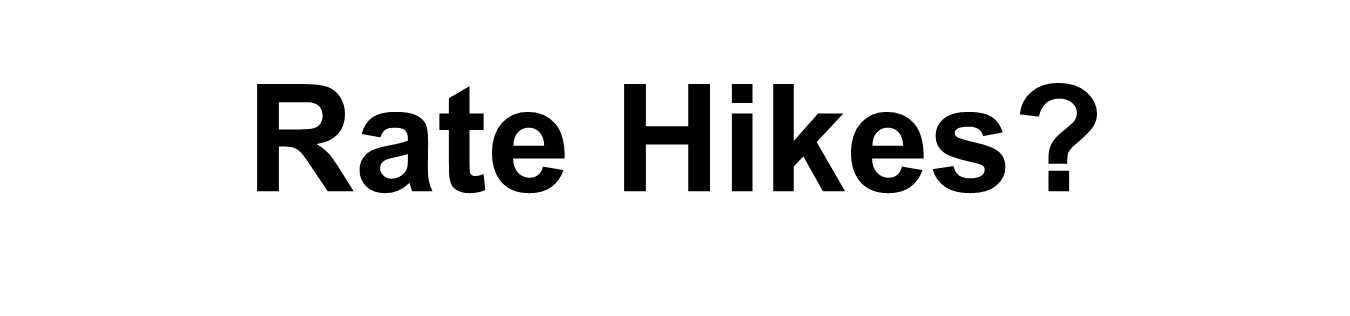 Reactions!
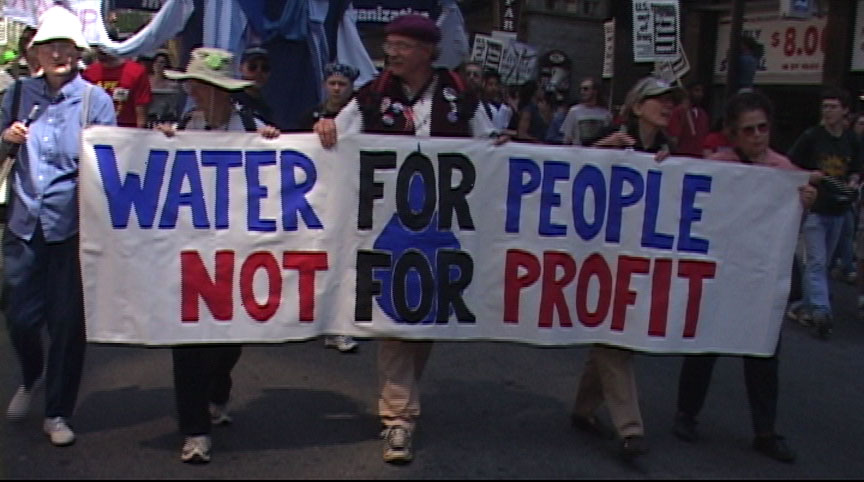 Tragic commons
“No owner/value in exchange”
	Waste
Conflict
Extinction
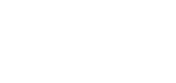 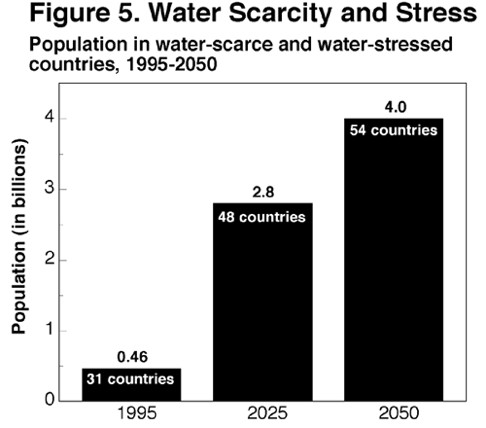 Water Scarcity
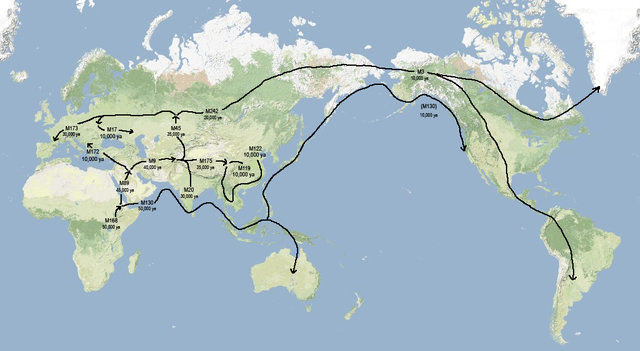 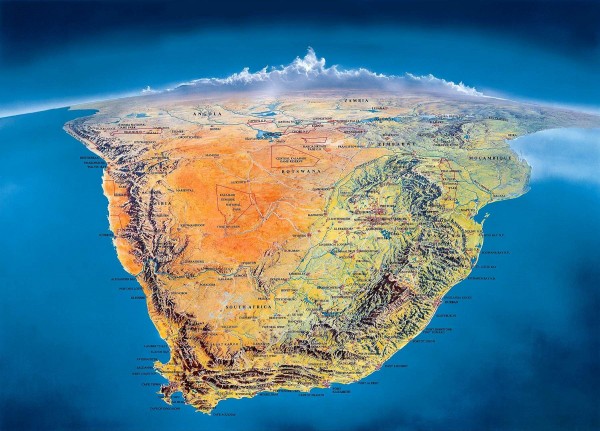 Oldest civilization
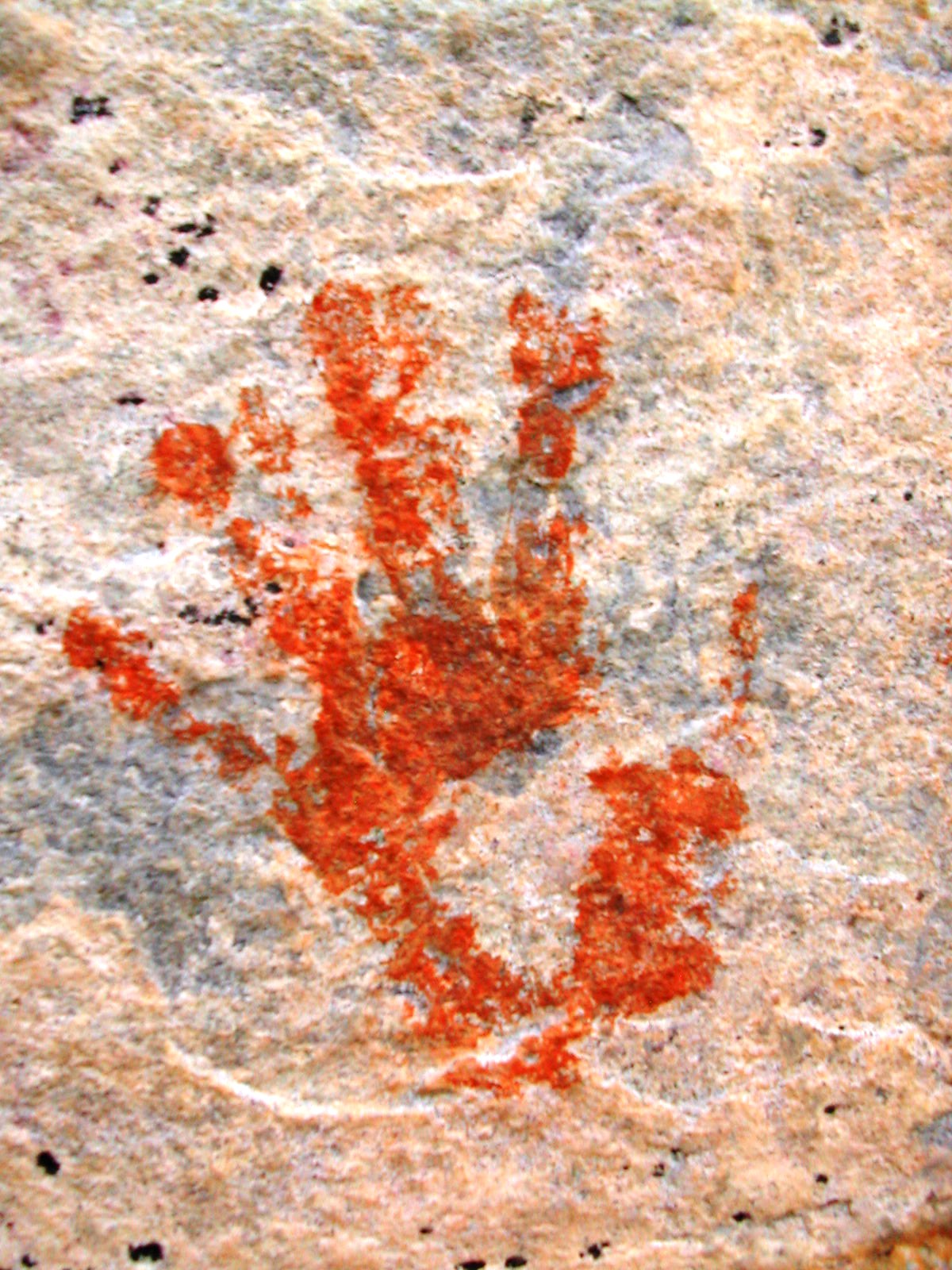 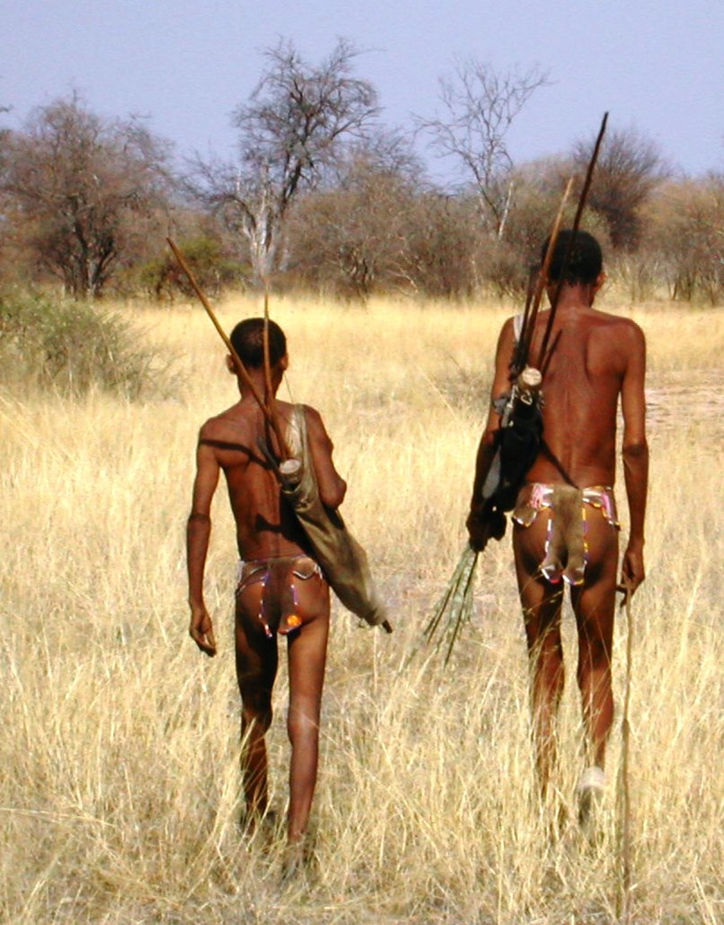 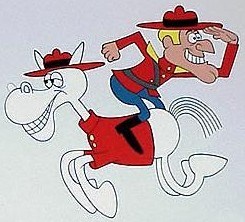 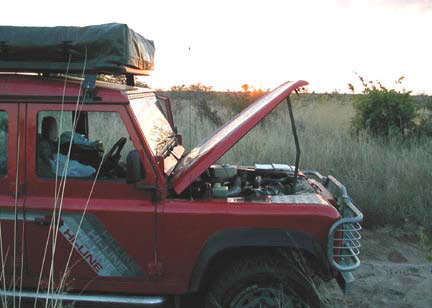 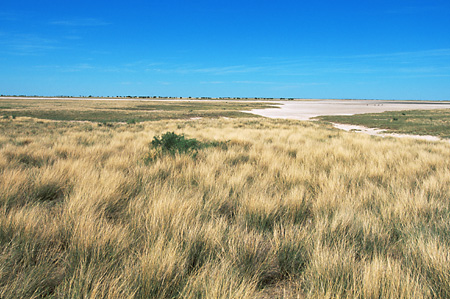 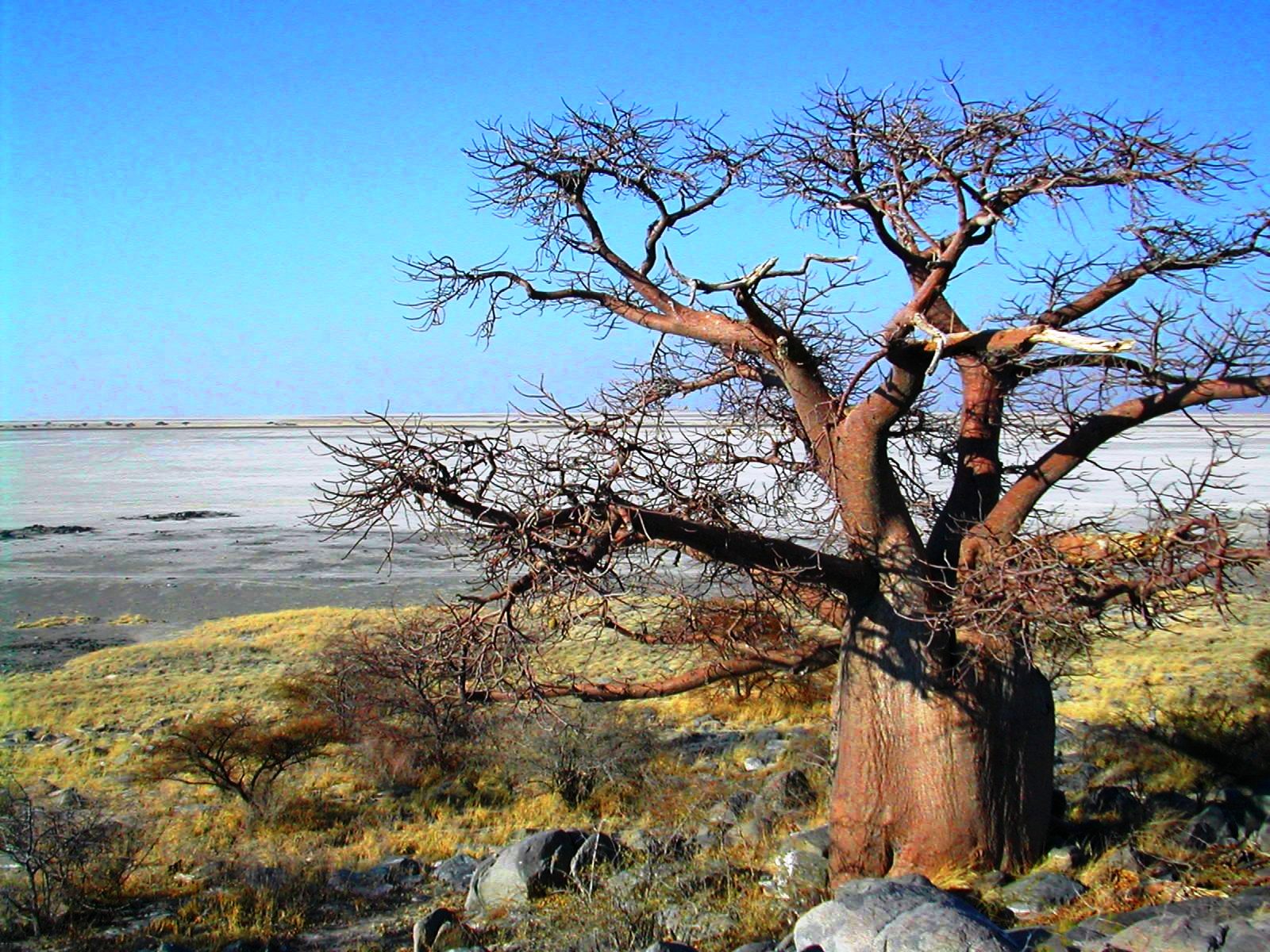 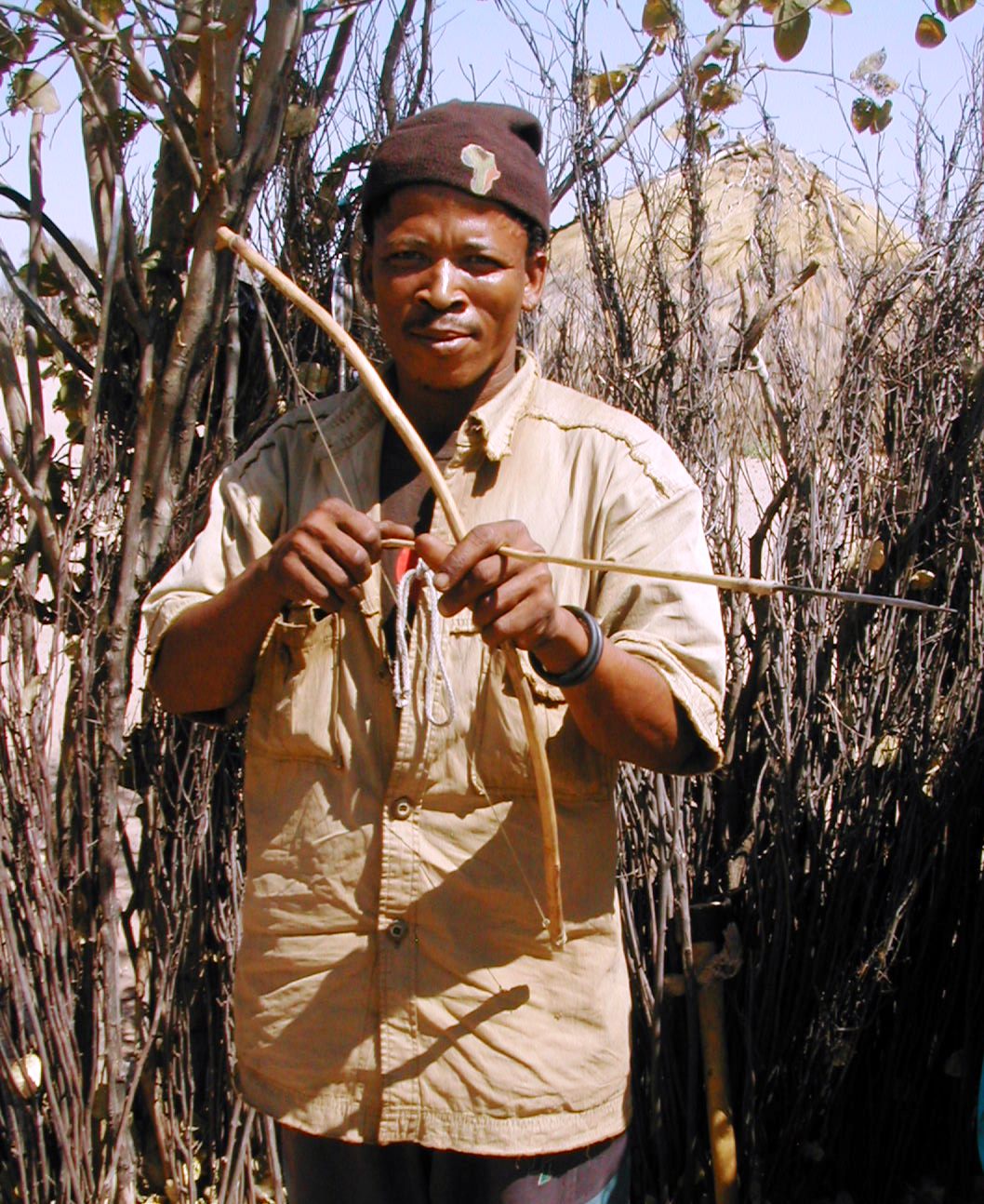 Earn
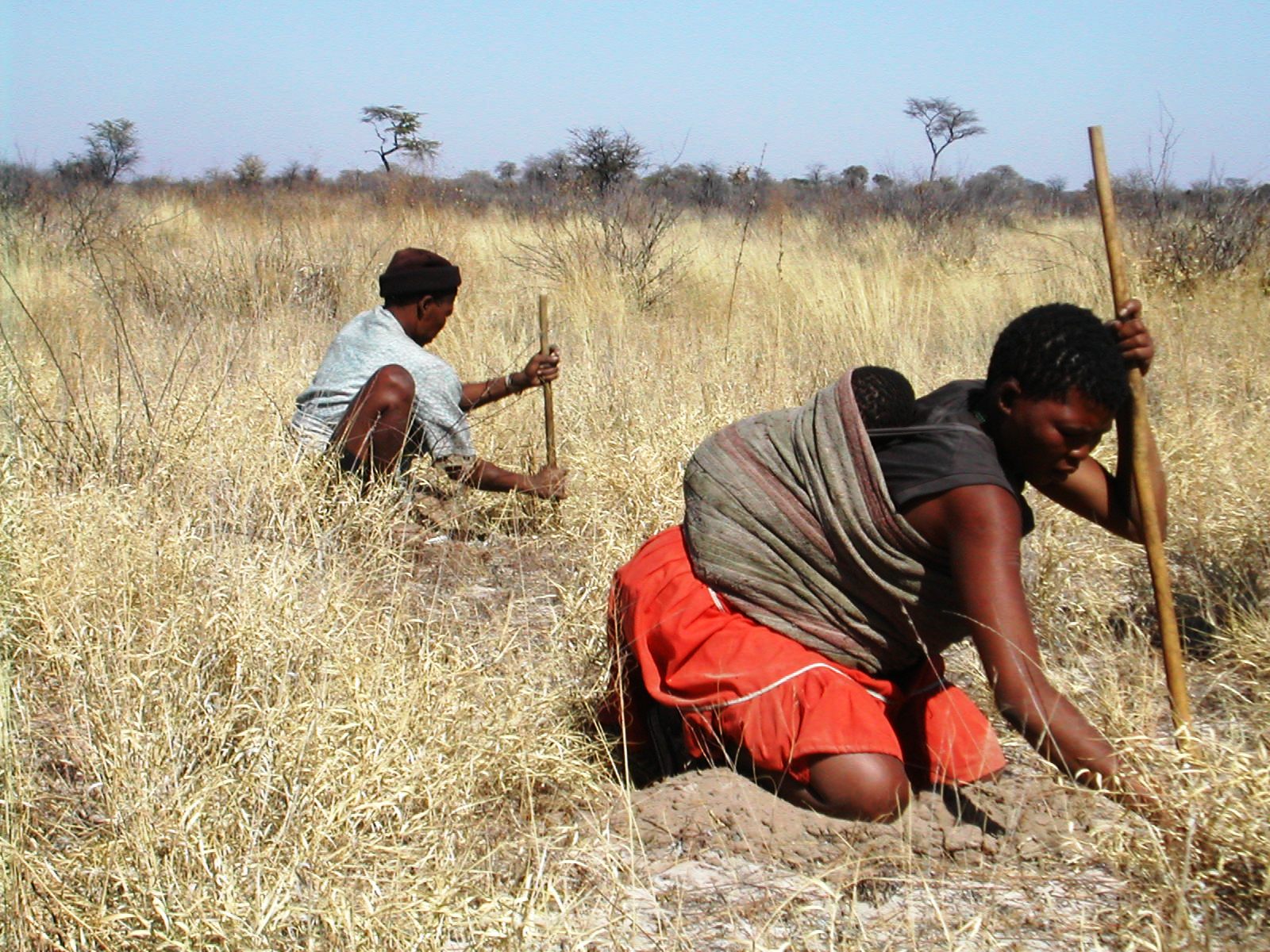 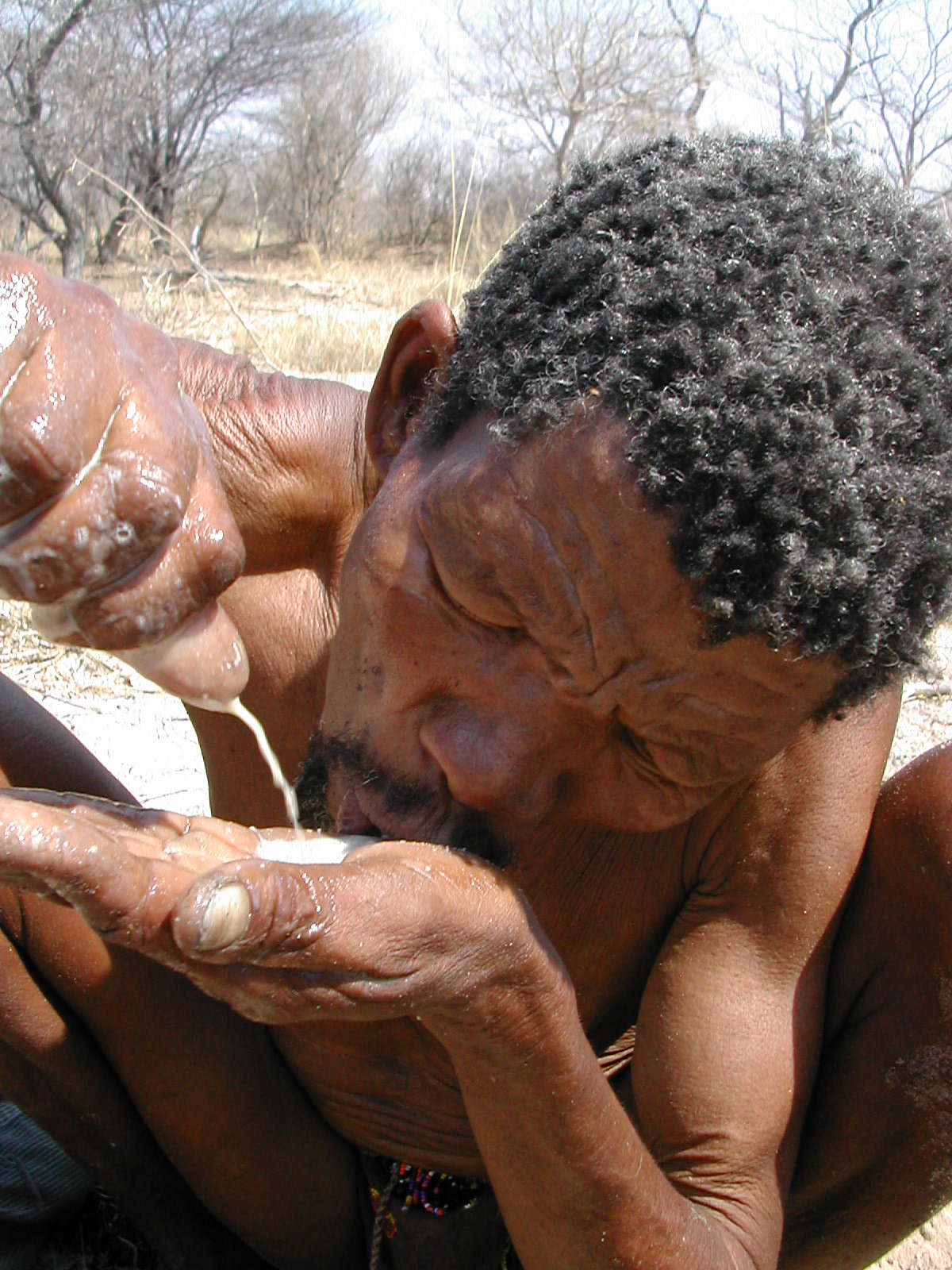 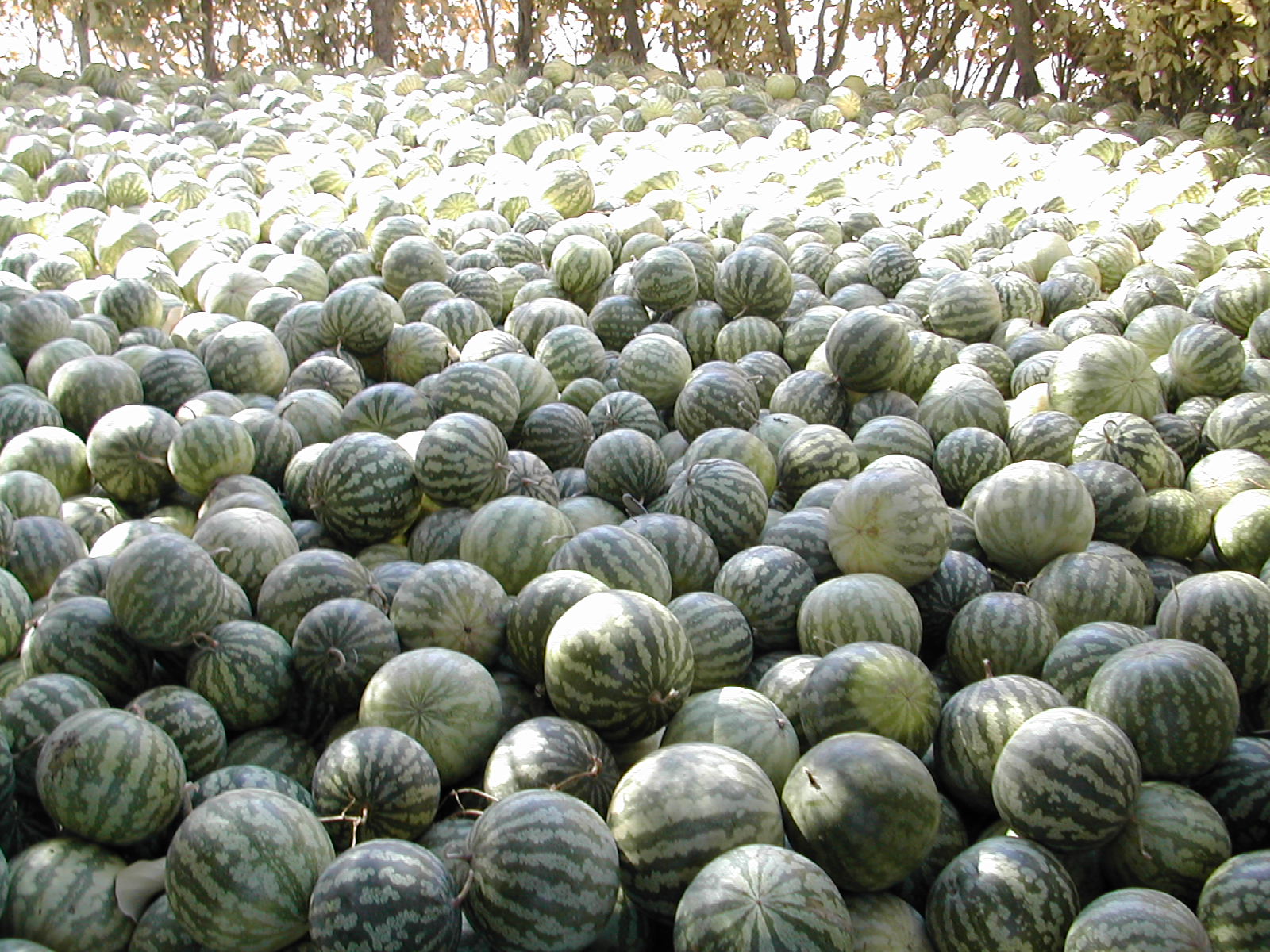 Own
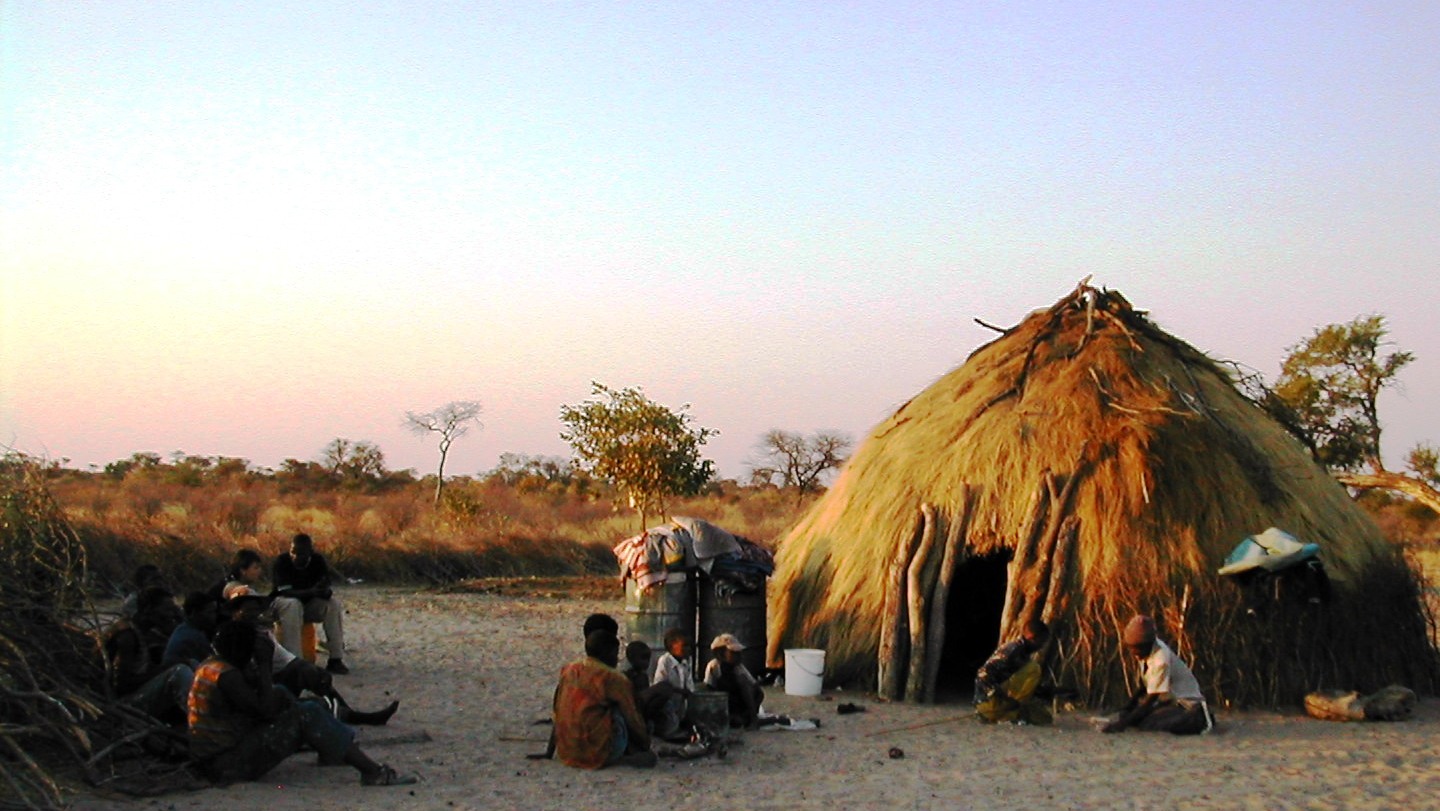 Trade
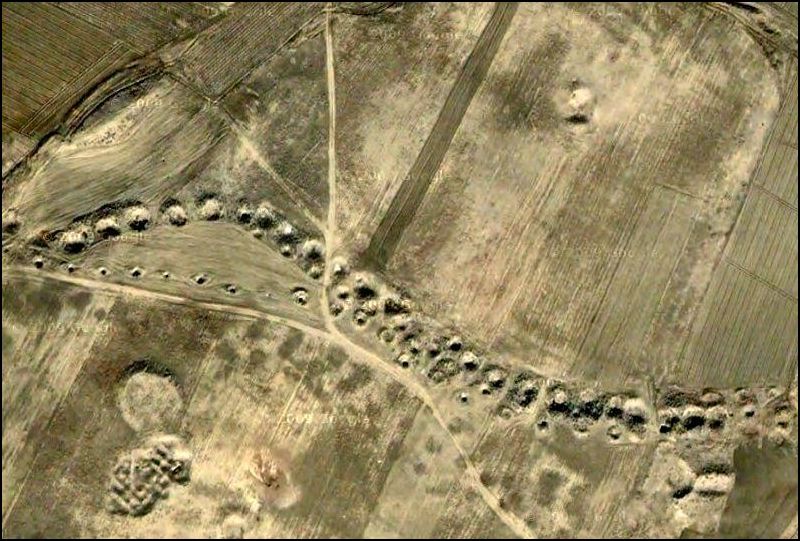 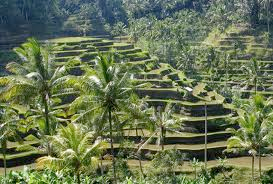 Success
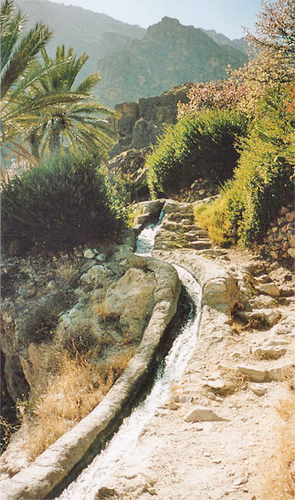 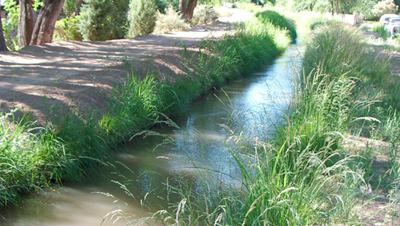 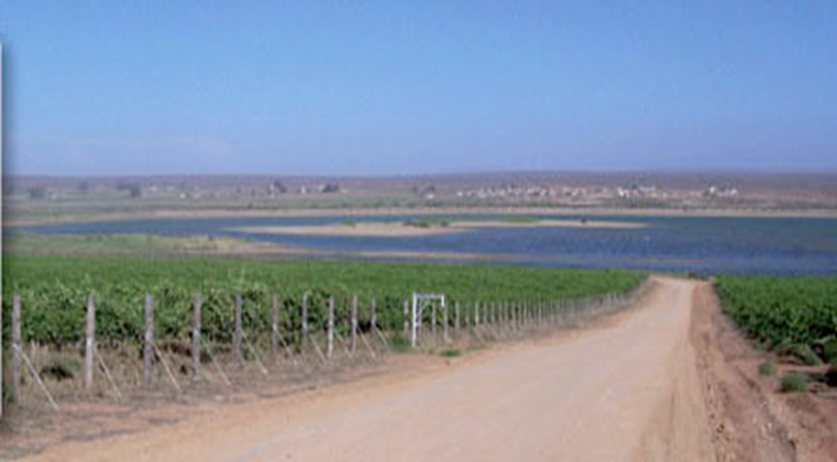 AquaShares, Inc. Confidential
25
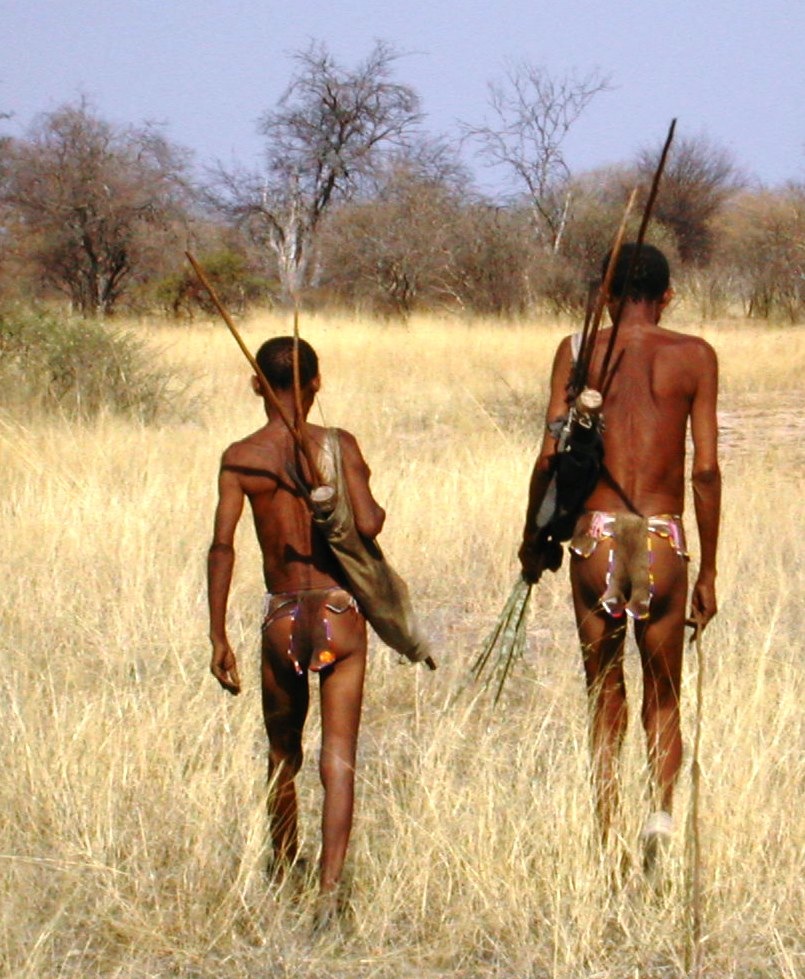 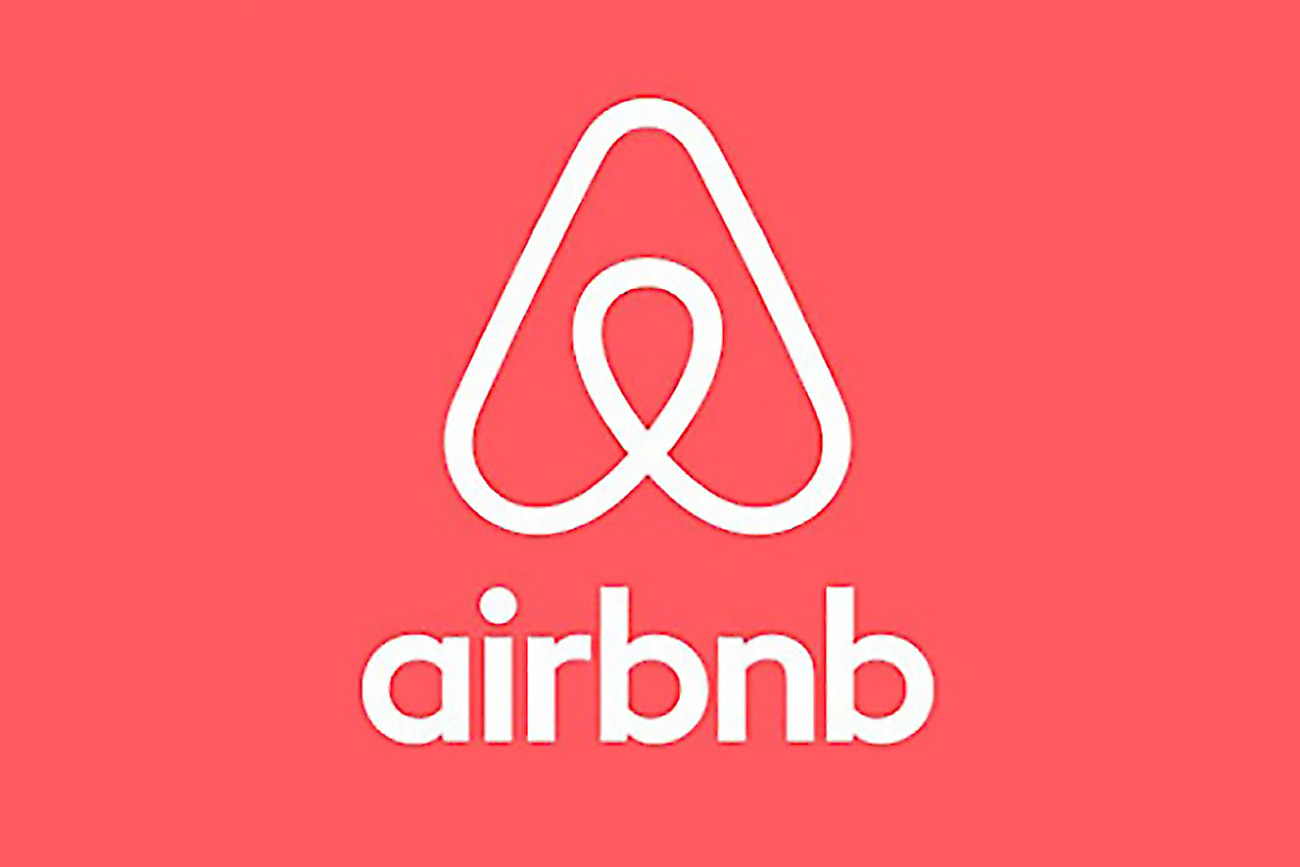 +
=
?
Earn
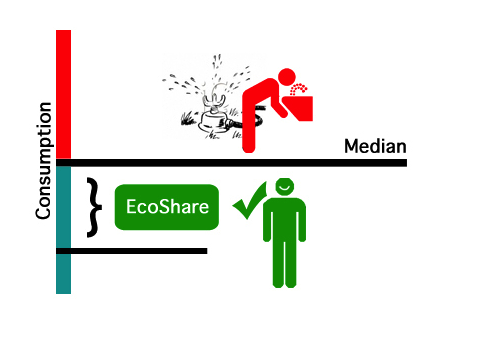 AquaMark™
1,000g
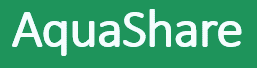 Own
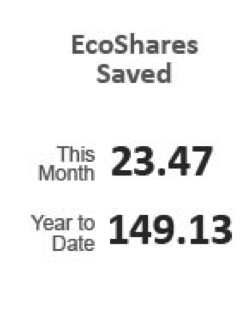 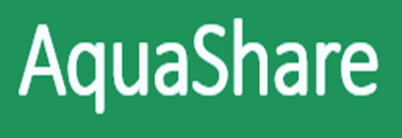 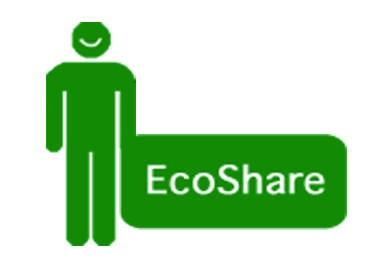 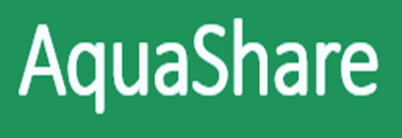 Trade
SELLERS
BUYERS
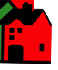 Neighbor
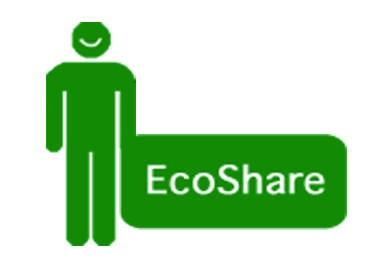 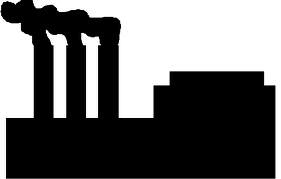 Business
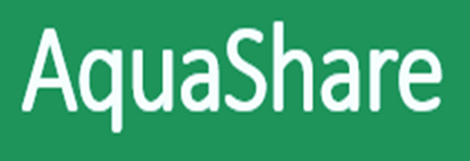 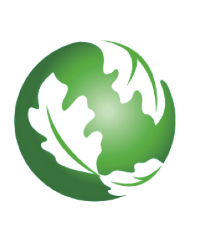 Cause
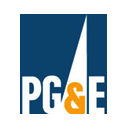 Utility
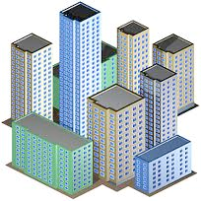 City
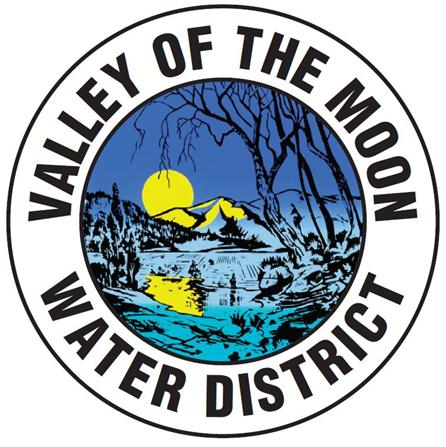 Pilot
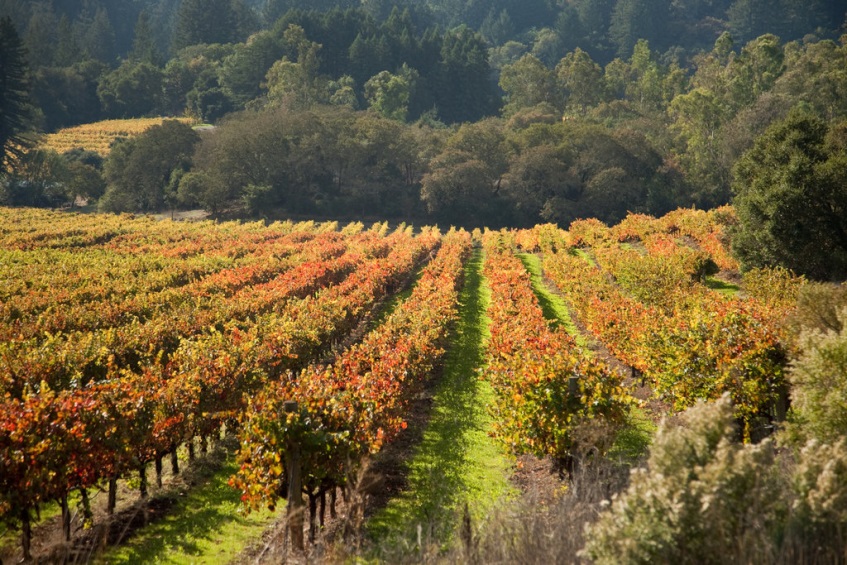 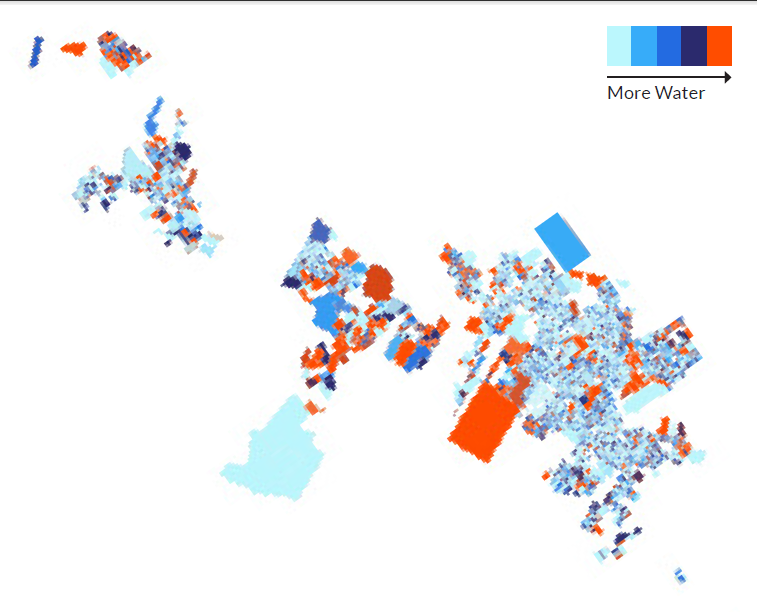 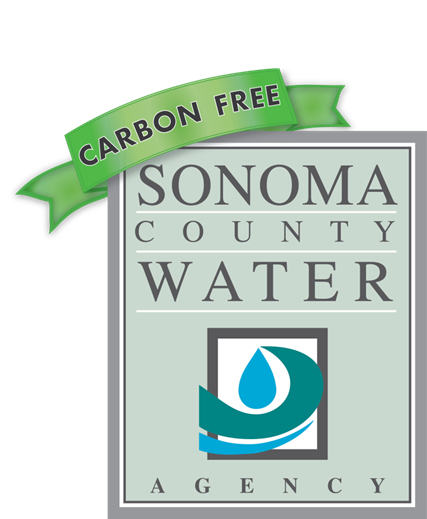 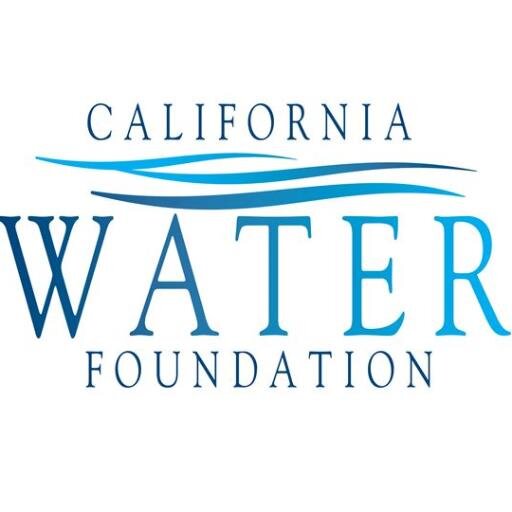 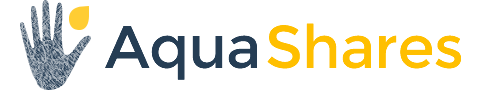 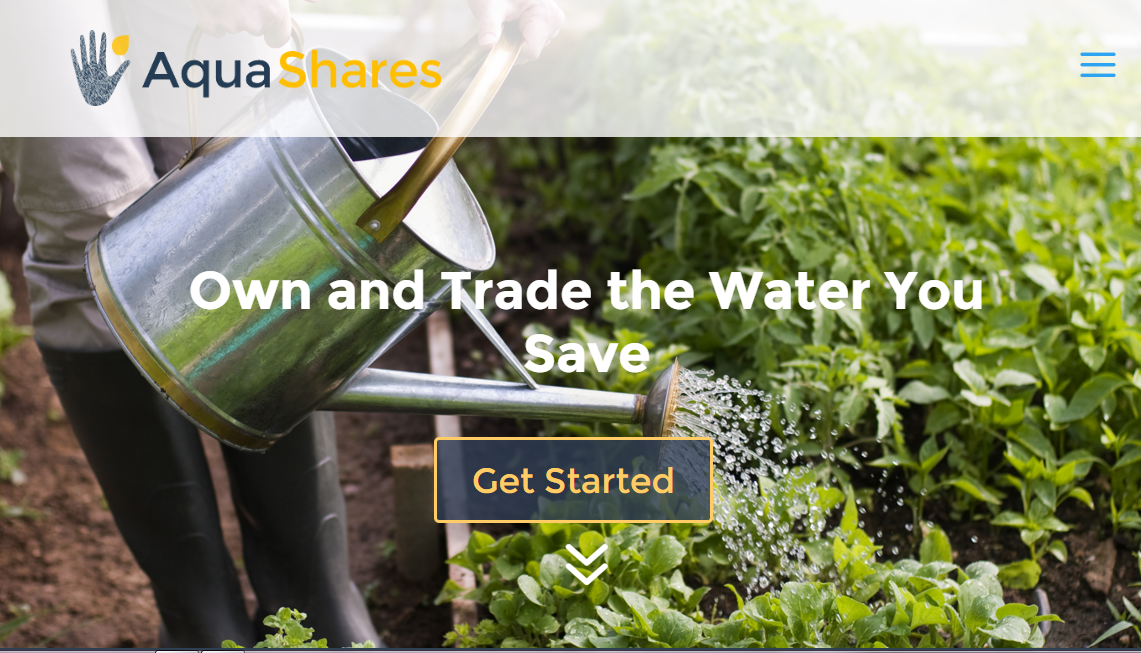 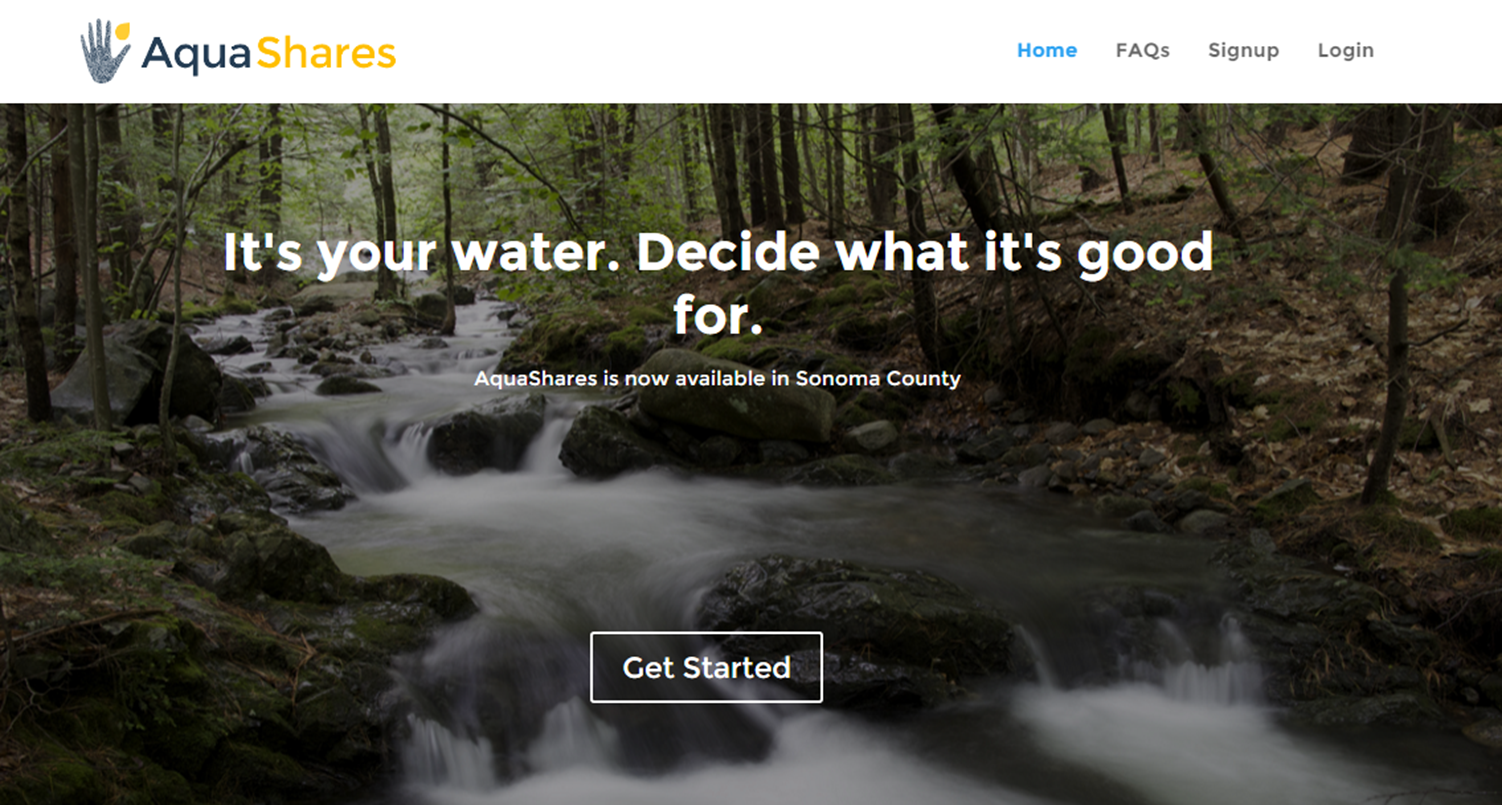 AquaShares, Inc. Confidential
32